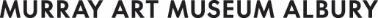 Visiting Murray Art Museum Albury (MAMA) for a school tour. 

Social Story
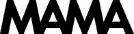 Left: view of the Museum from the Dean Street entrance. Photo: Jeremy Weihrauch
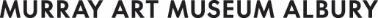 The Museum is located on Wiradjuri Country. We pay our respects to all Elders past, present and emerging.
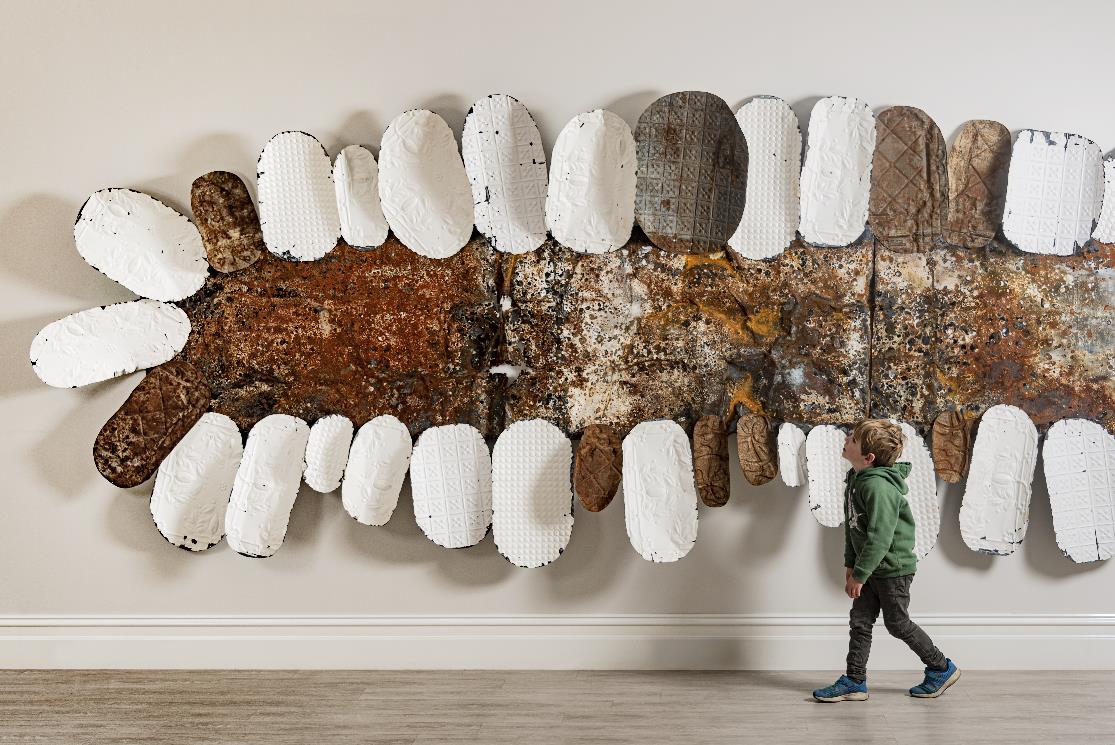 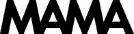 Left: Lorraine Connelly-Northey, On Country, 2017Photo: Jeremy Weihrauch
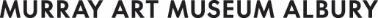 This is what the back of the building looks like from QEII Square.
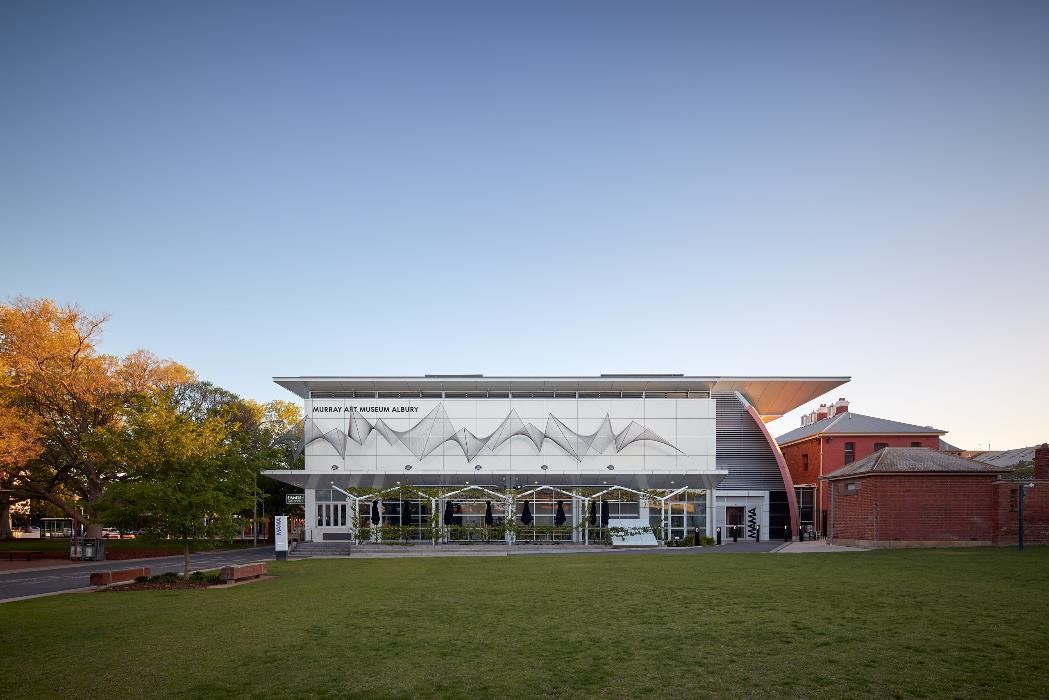 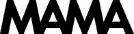 Left: view of the Museum from QEII Square.
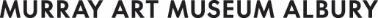 If you are catching a bus, you will see the Museum from the bus stop.
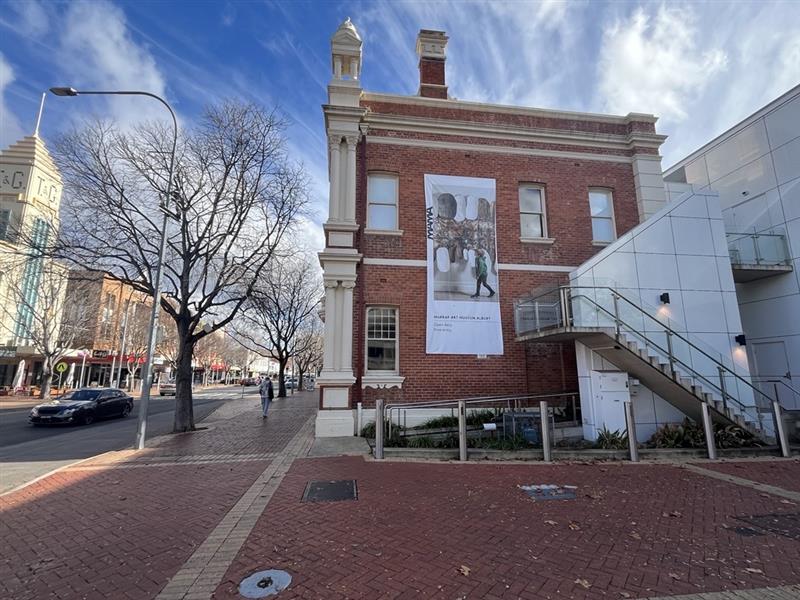 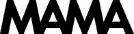 Left: looking at the Museum from the Dean Street bus stop.
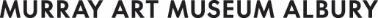 We can enter the Museum through the front doors on Dean street.
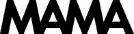 Left: the Dean Street Museum entrance.
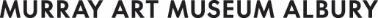 We can also enter the Museum via the QEII Square rear entrance. 

We will use this entrance if walking from the LibraryMuseum.
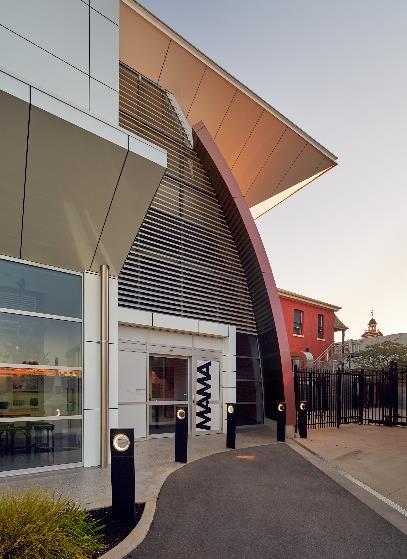 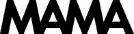 Left: view of the Museum from the QEII Square entrance.
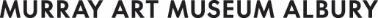 Gawaymbanha is Wiradjuri for welcome, to come, to tell to come. 

This is the front entrance. There are two levels (Ground Floor & Level 1). Inside there are galleries filled with artworks, art studios, bathrooms, a Kids Gallery and places to sit down and rest. We are going to have fun.
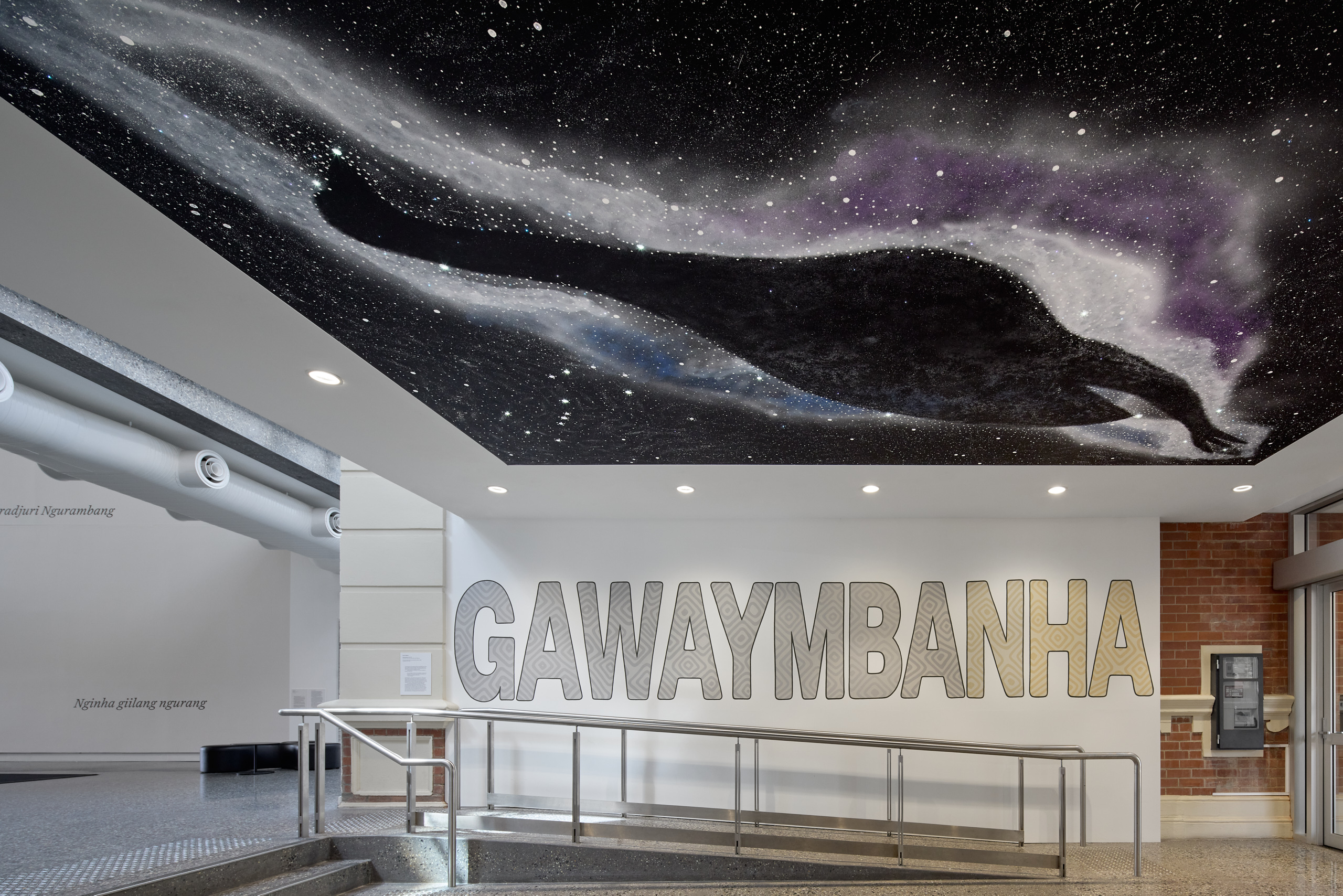 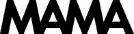 Left: a mural painted by Uncle Darren Wighton featuring the word GAWAYMBANHA, located at the Museum’s entrance. Photo: Jeremy Weihrauch
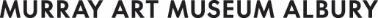 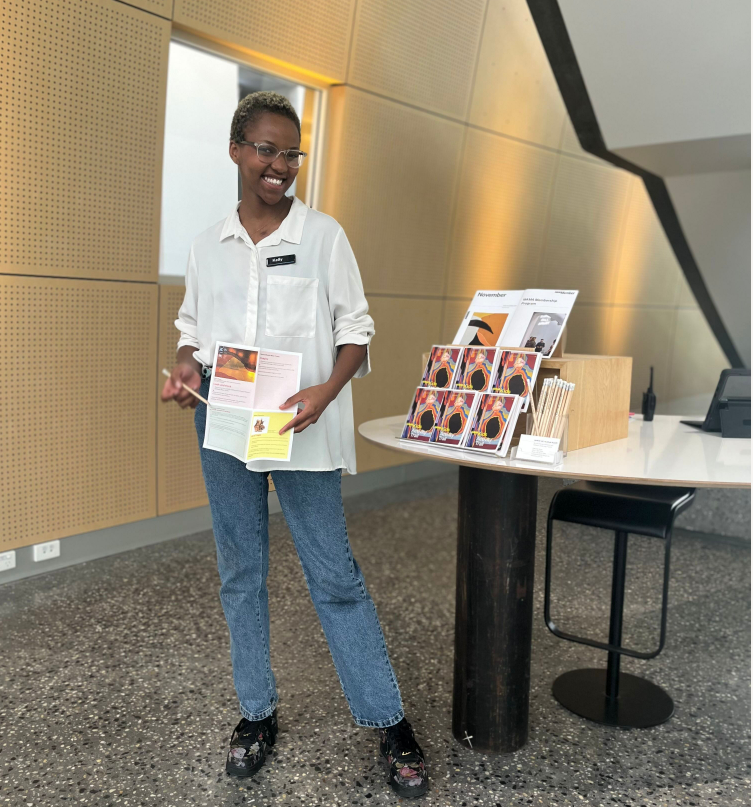 Once we enter through the doors, we will be greeted by a friendly staff member.

They will tell us where to go and help us during our visit.
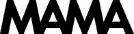 Left: a Museum staff member standing and smiling at the Visitor Experience desk.
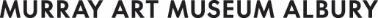 We walk through the Kids Gallery on the way to the Studios.
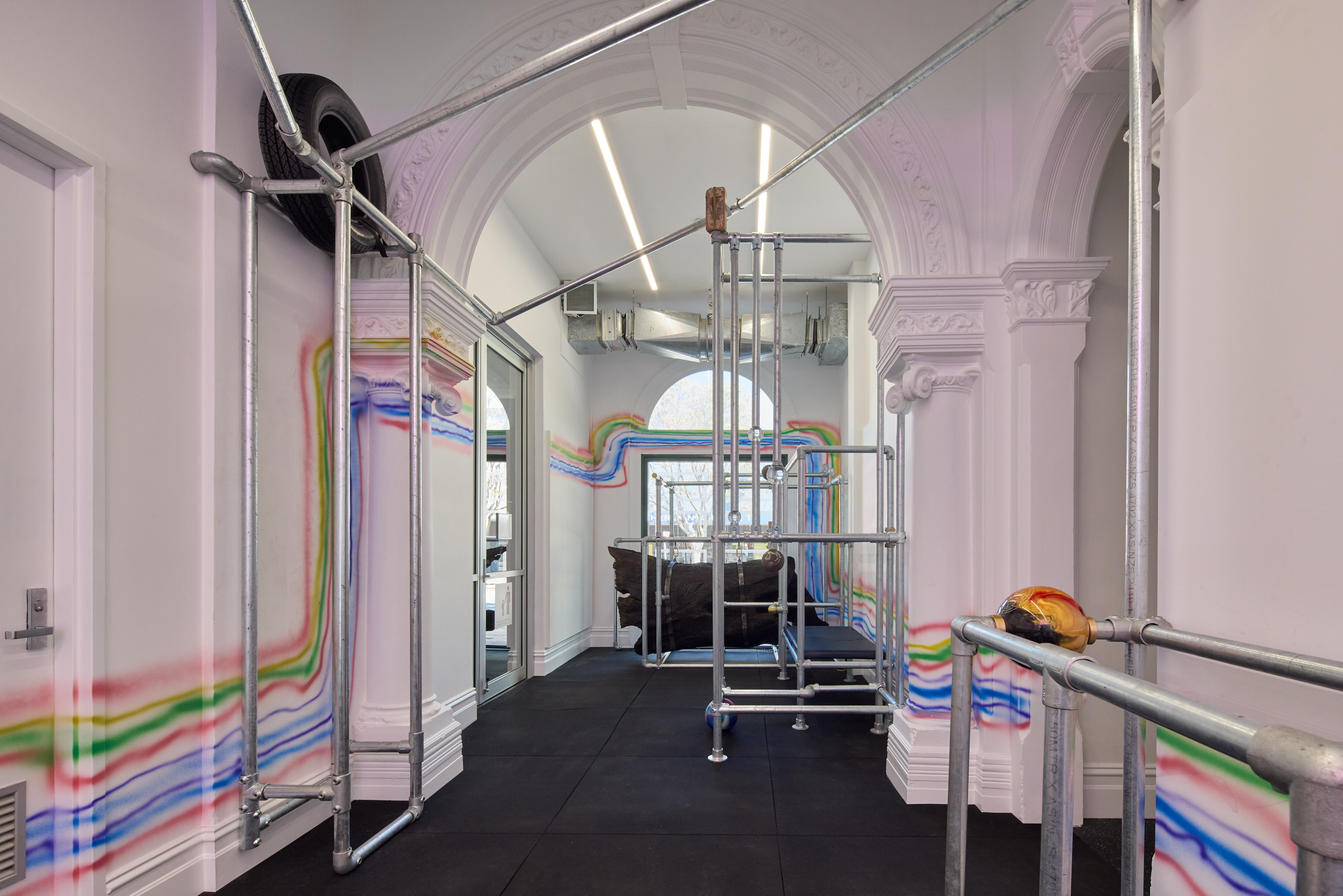 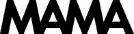 Left: Fizzy Drinks / Material Links by Marley Dawson, Kids Gallery installation 2025. Photo: Jeremy Weihrauch
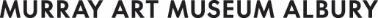 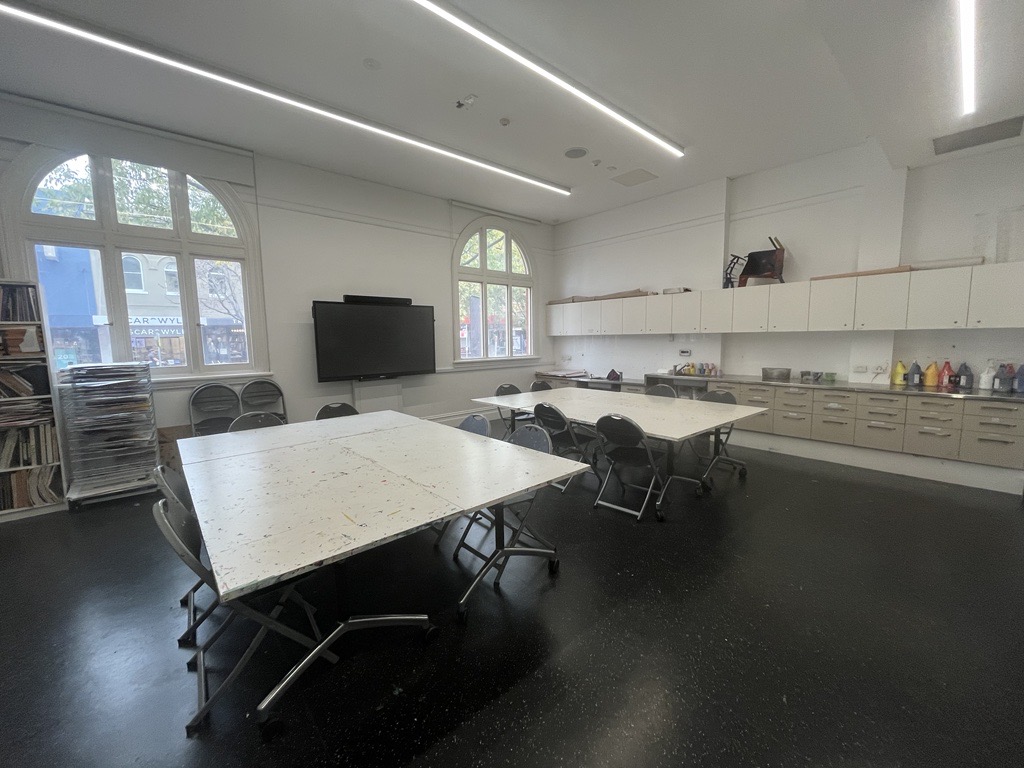 The two Studios (Studio A & Studio B) are used for art activities and for storing our school bags.
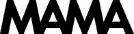 Left: view of Studio B.
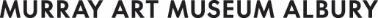 The bathrooms are located on the ground floor at the end of the hallway. There is an accessible toilet for visitors to use.
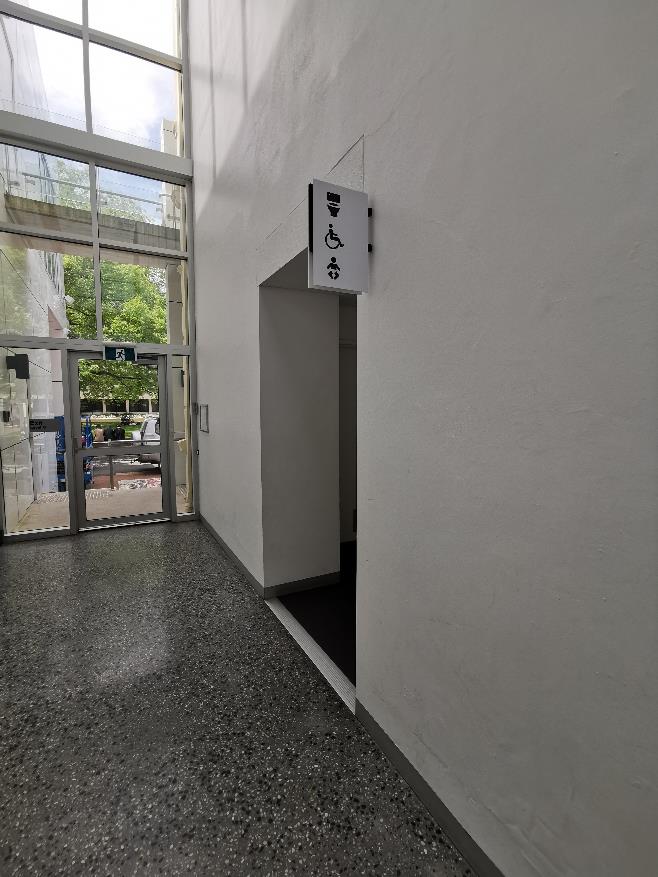 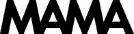 Left: view of the hallway with bathroom signs on the right and a glass door at the end.
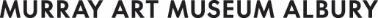 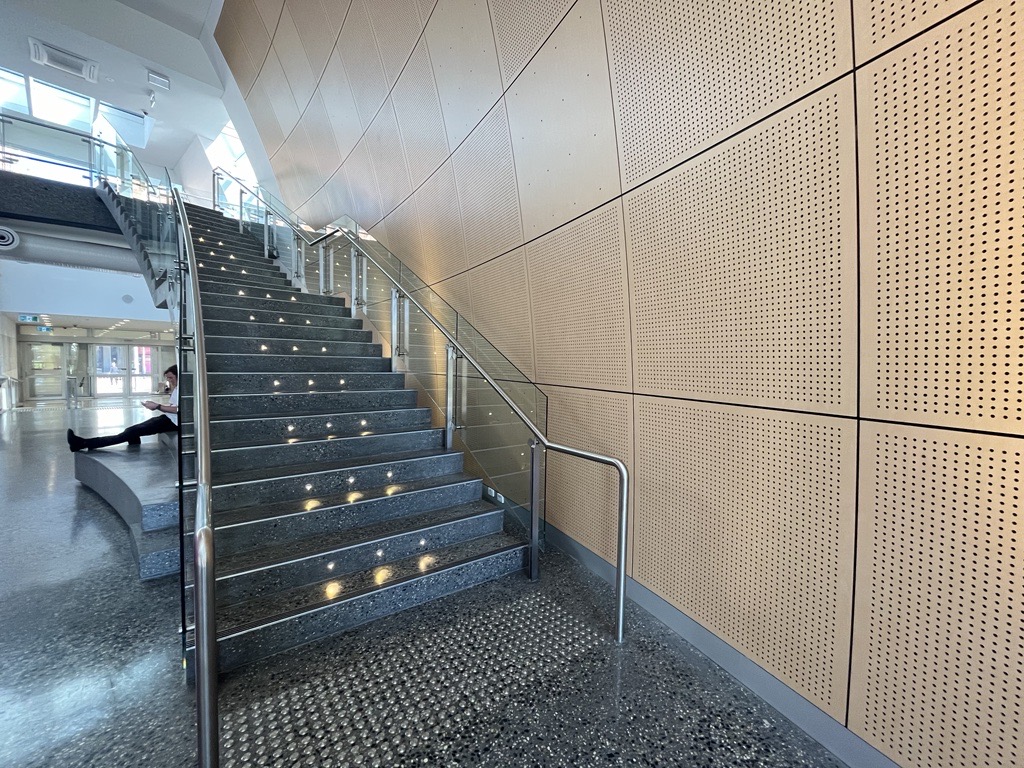 There are two levels in the museum. To see the exhibitions upstairs we will need to walk up the stairs or use the lift.
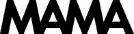 Left: two figures climbing the stairs to level 1.
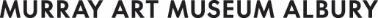 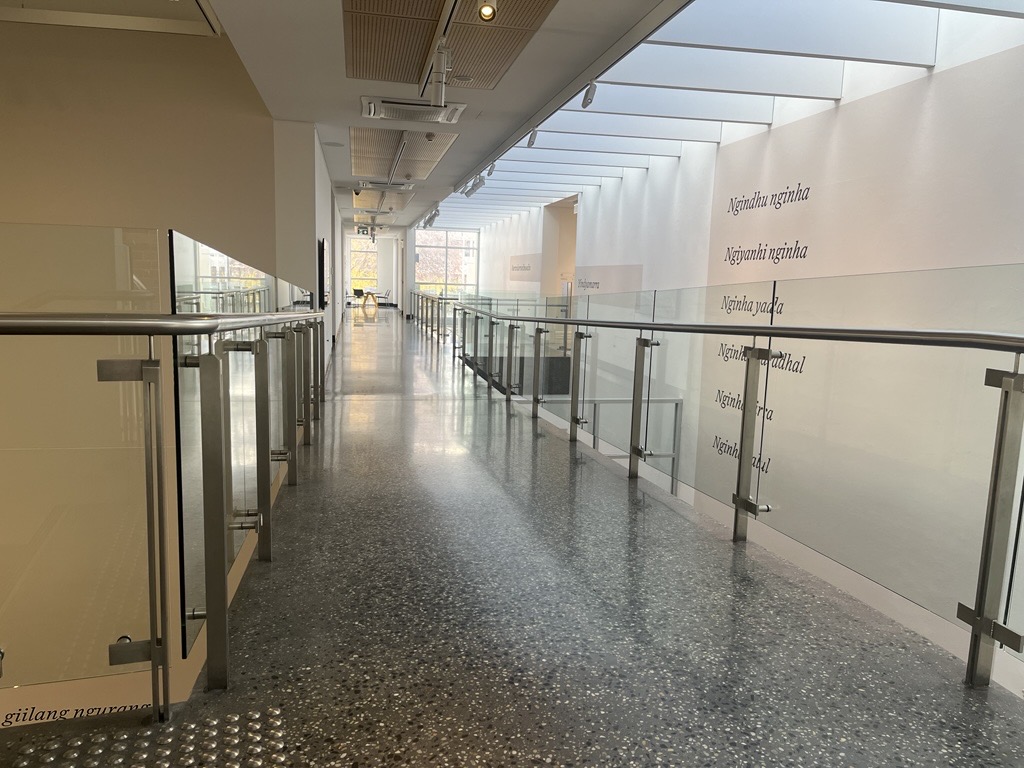 We will walk along the Mezzanine to enter the galleries on Level 1.
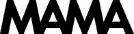 Left: the Mezzanine leading to Ramsay Gallery, Brindley Gallery, Quest Gallery and the Maurice Chick Family and MacLeod-Miller Adamshurst Gallery.
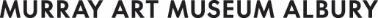 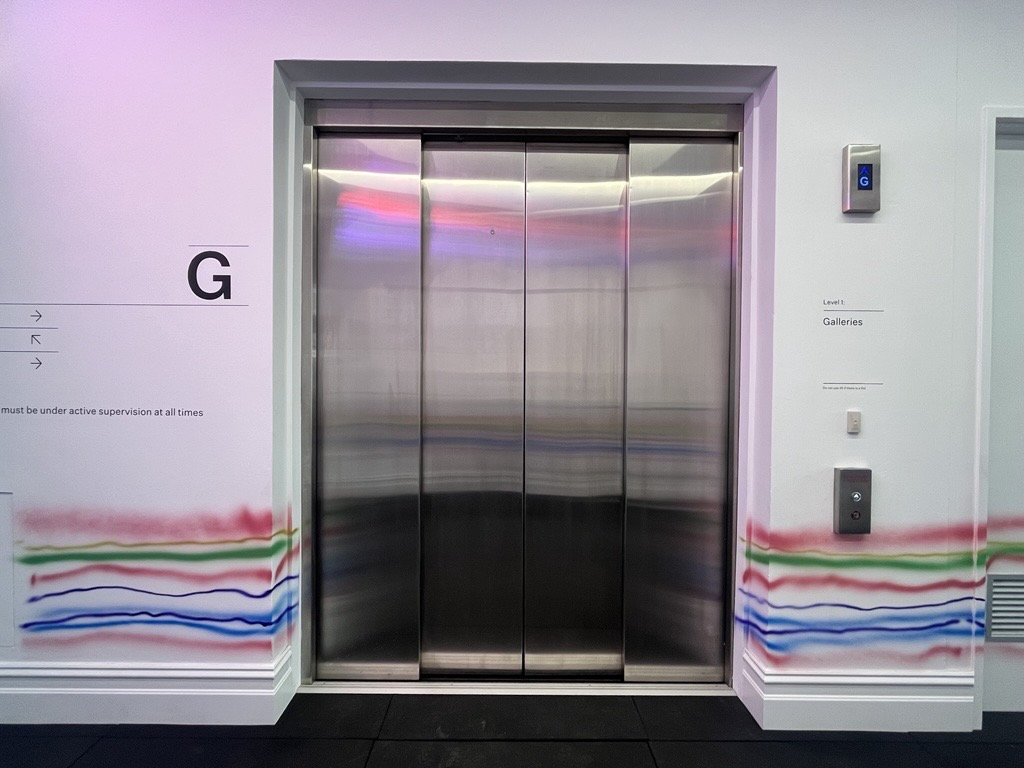 This is what the lift looks like from the outside.
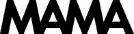 Left: the lift (doors closed) on level 1.
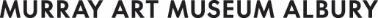 This is what the lift looks like from the inside. Our whole class can fit!
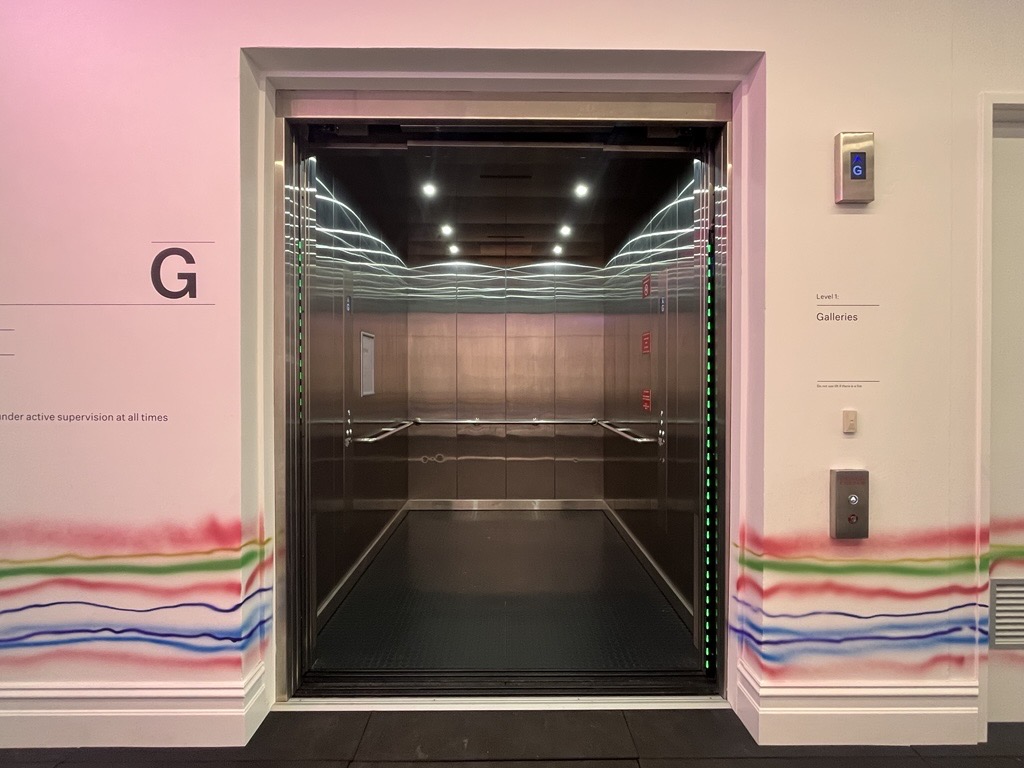 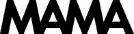 Left: the lift (doors open) on the Ground Floor.
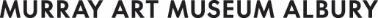 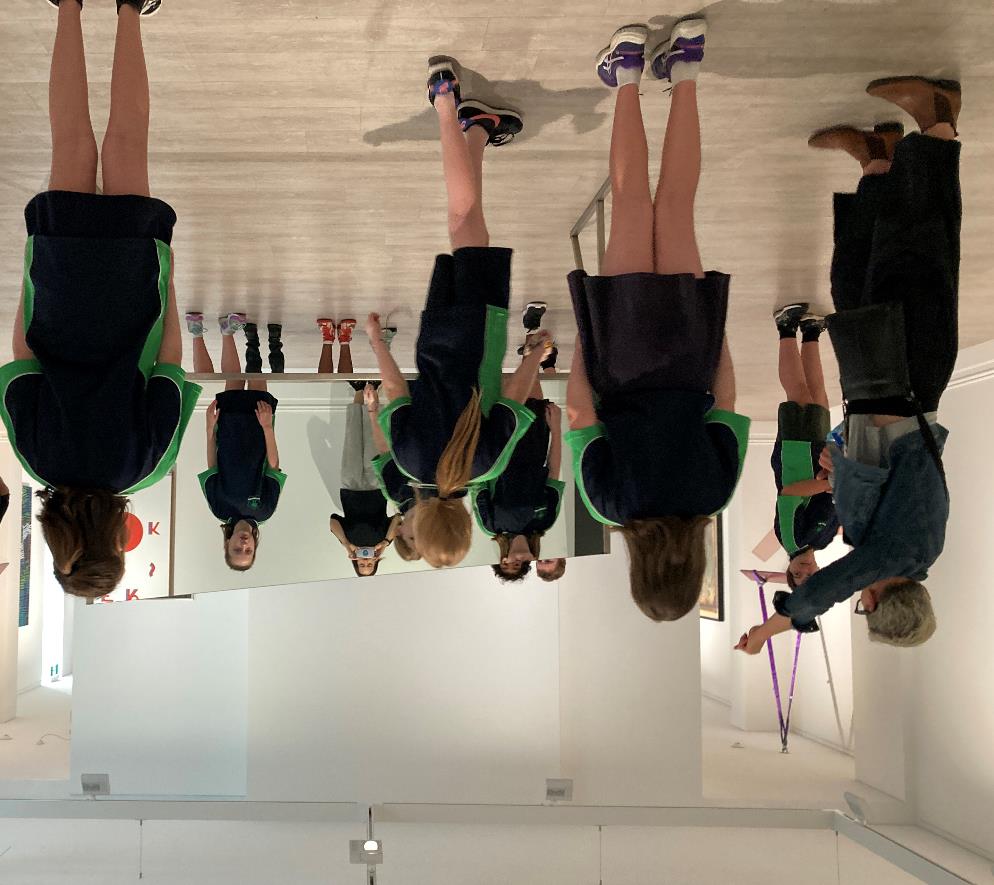 We will look at artworks in different galleries. Our guide will ask us questions about what we see and what it makes us think about.  We need to remember a few important rules to ensure we (and other visitors) can enjoy our visit.
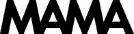 Left: a group of students looking at artwork in the 2021 – 2022 Collection exhibition Gut Feeling.
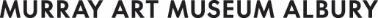 1. We speak in our quiet voice used for inside spaces. Speaking loudly can make it hard for others to enjoy looking at artworks.
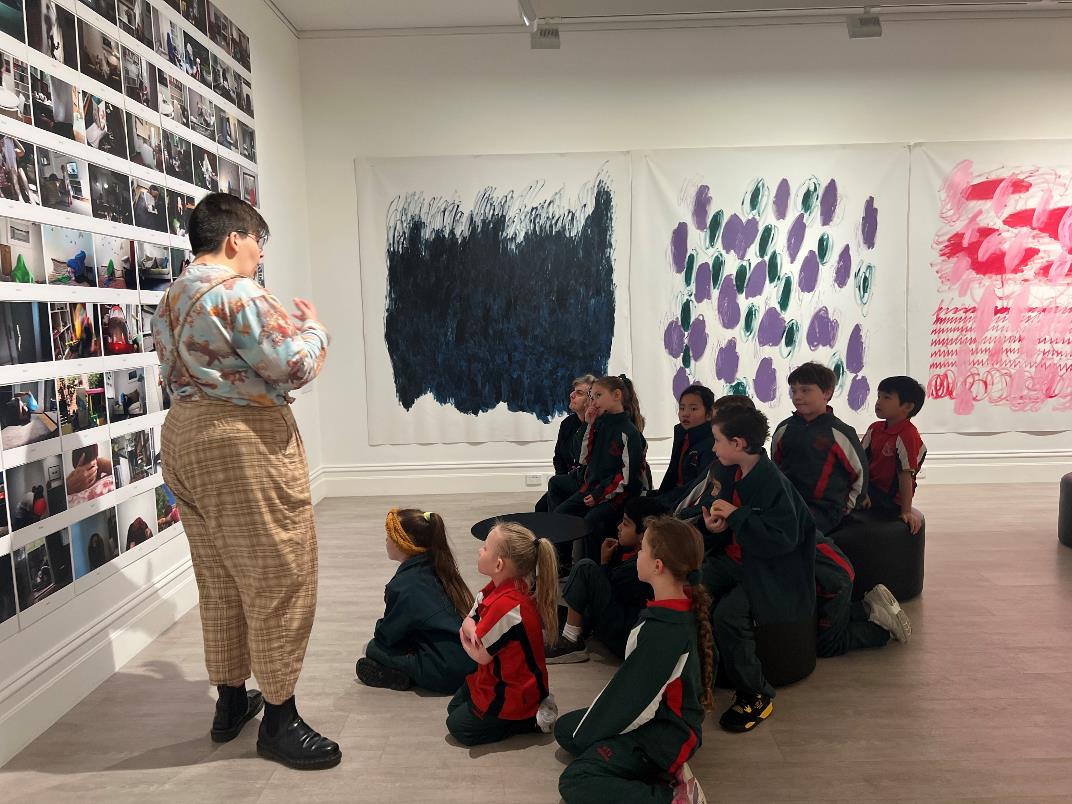 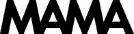 Left: a group of students discussing an artwork with a MAMA educator in the 2023 Collection exhibition Home.
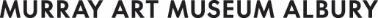 2. We stay close to our guide, teacher or grown up. Make sure that you remain in a group when walking around the spaces. We walk (not run!) to avoid hurting ourselves, others and our surroundings.
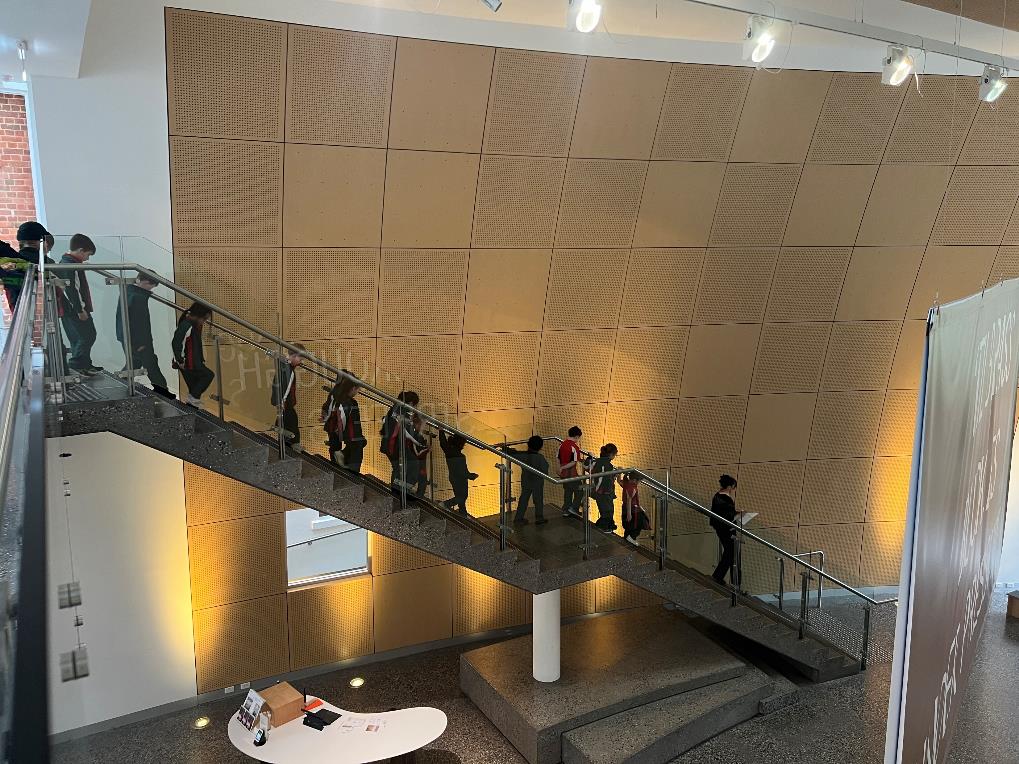 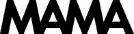 Left: a group of school students in one line, following a MAMA educator down the stairs.
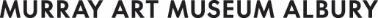 3. We look with our eyes and don’t touch the artwork.

We leave space between us and the artwork to avoid hurting the artwork and ourselves. A giant step is a good amount of space to leave.
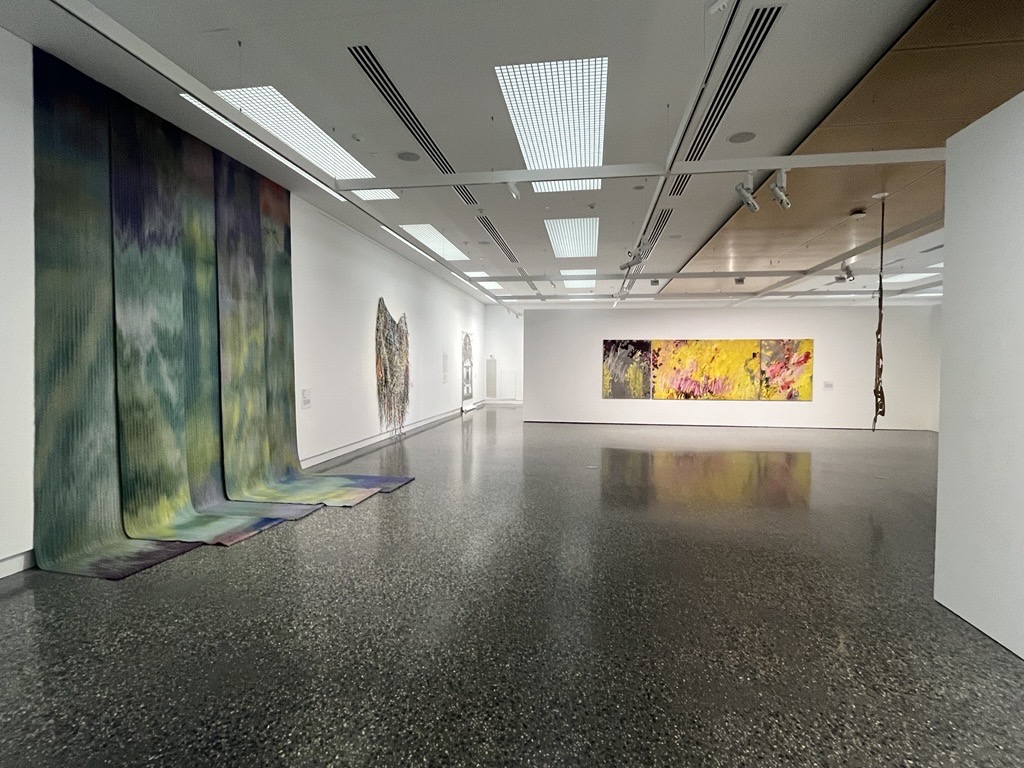 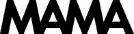 Left: Symbiotic Cultures installation view, Murray Art Museum Albury 2025.
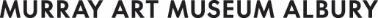 4. We are aware of our surroundings. 
If you find an artwork that you really like and want to have a good look at it, make sure everyone else can see too!
Let your guide know if you need a quiet space.
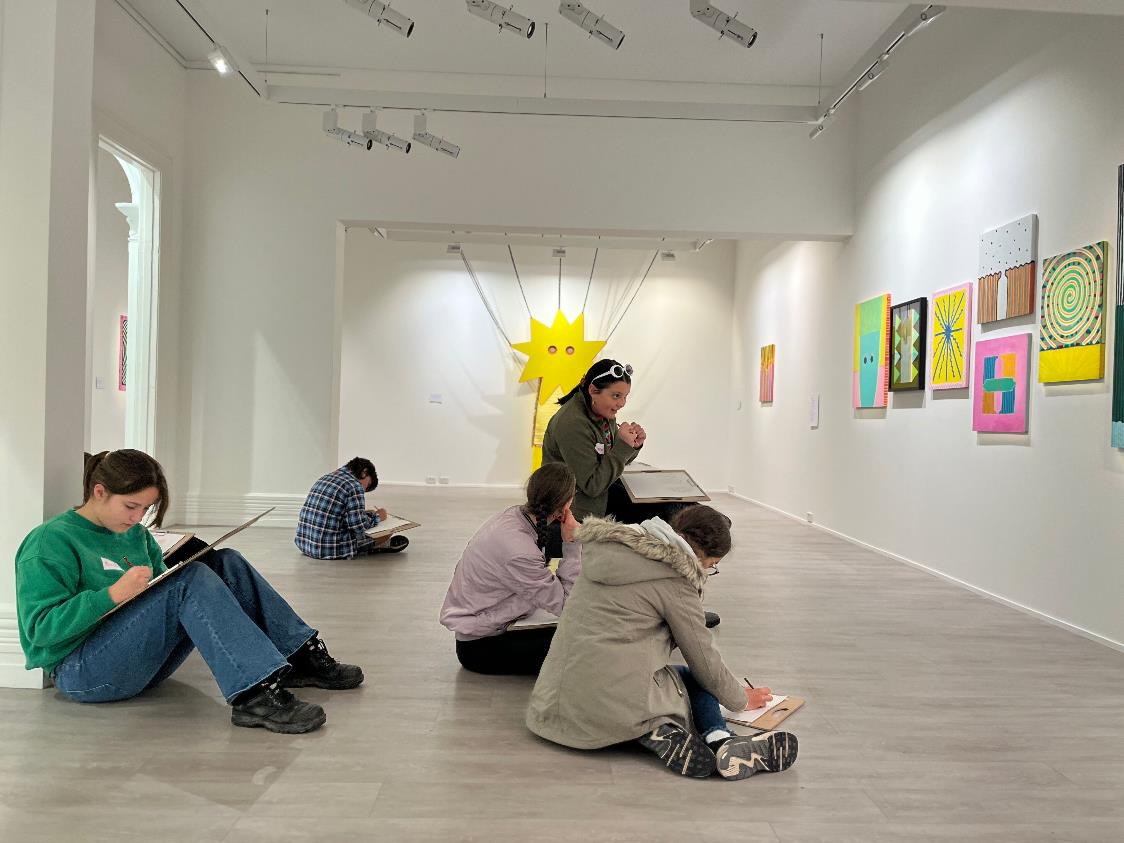 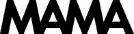 Left: students sitting in the gallery looking at Sarah McEwan’s exhibition Unrequited Love (The Great Magpesis), 2023.
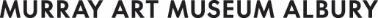 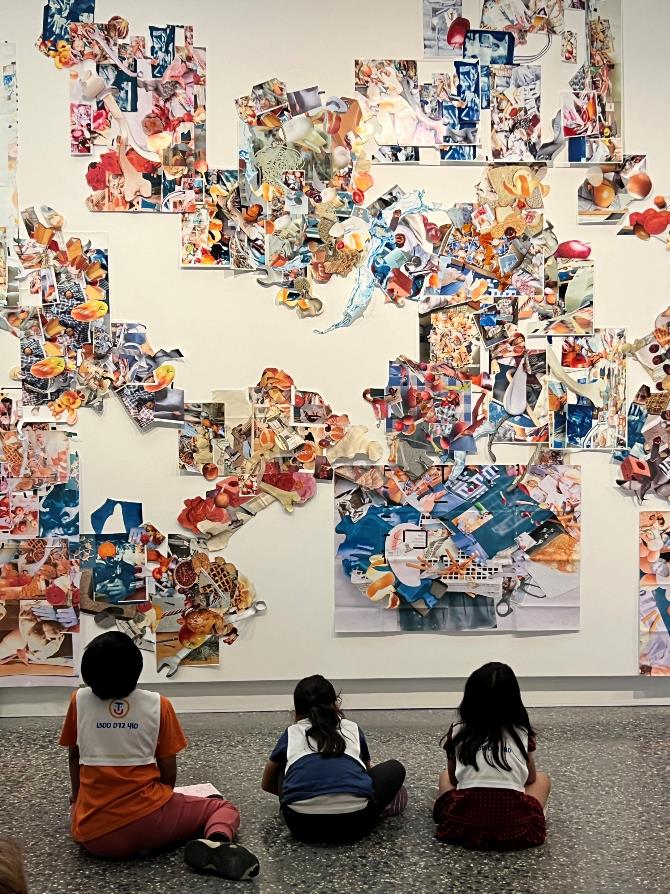 5. We have fun!All artworks are different. You may see paintings, photographs, videos and sculptures. Some of the works will be small, others may be very big! You will see art created by local artists and art by artists from around the world.
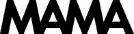 Left: students sitting in front of Skye Wagner’s artwork Before Orange Peel, After Loose Teeth, Now Peanuts, 2023 in the National Photography Prize 2024.
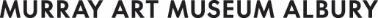 If we do an art activity in the Studio, we will sit together at the big tables. There will be space for everyone! Our class might be split into 2 or more groups if there are lots of us.
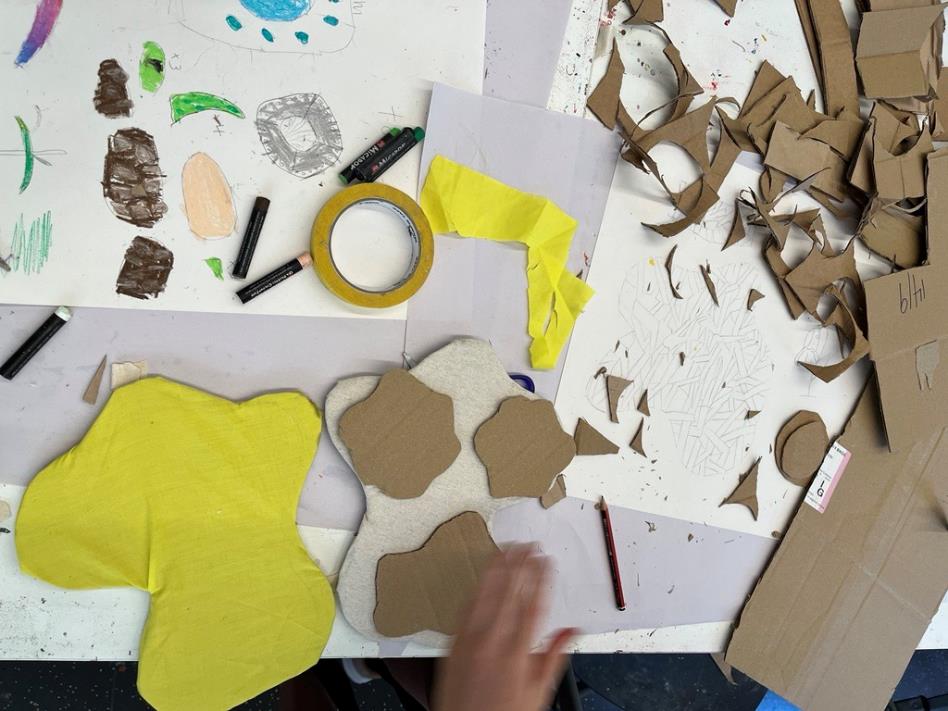 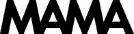 Left: a student’s artwork in progress.
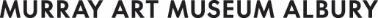 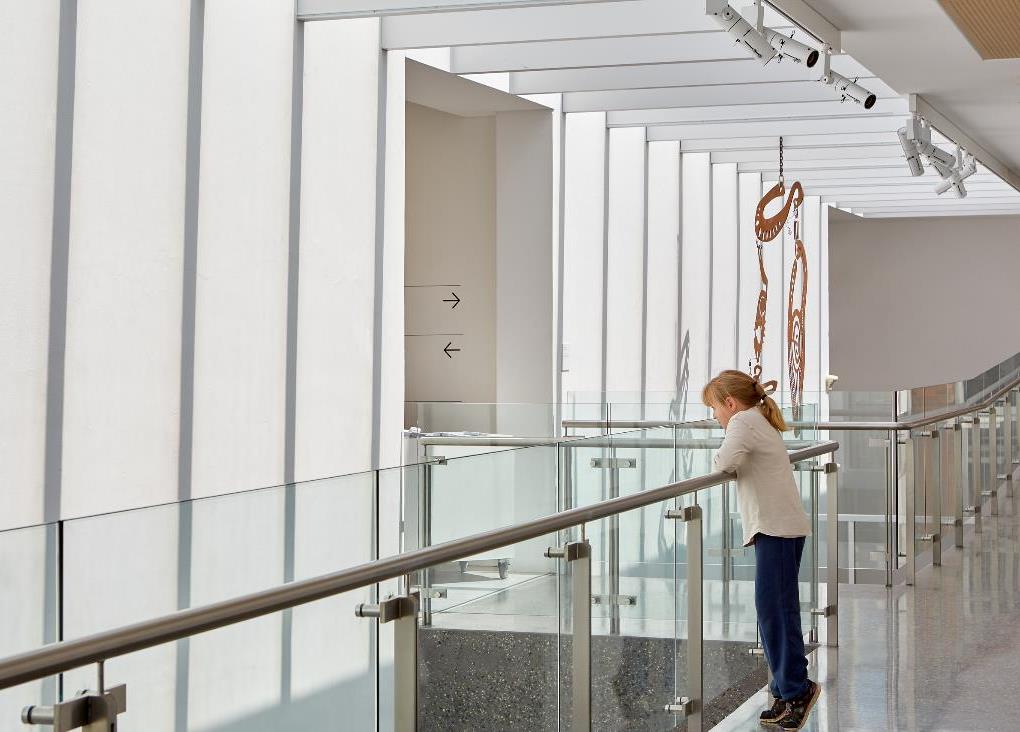 When we go upstairs there is glass on both sides so that we can see the art below. It may make us feel like we are up very high, but we are safe.
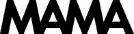 Left: someone standing on the Mezzanine, holding the handrail and looking down through the glass barrier at an artwork. Photo: Jeremy Weihrauch
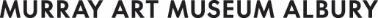 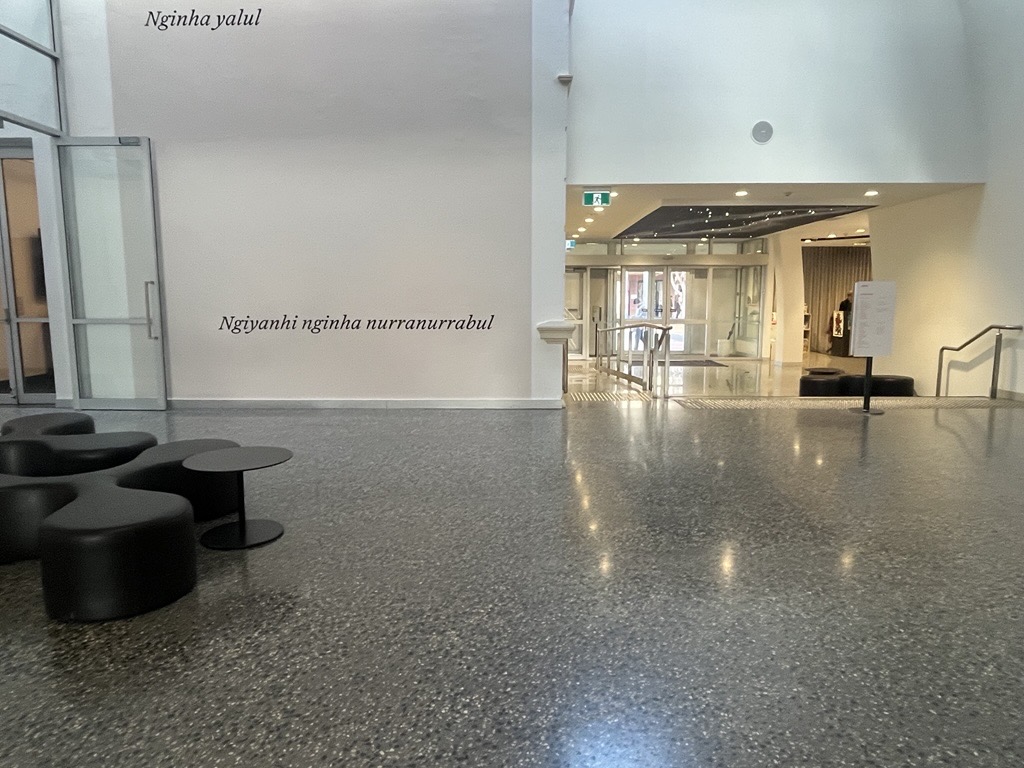 After we have finished out tour our guide will take us back to the entrance. We will collect our bags and wait for our teacher. It is time to say goodbye to the Museum. We can visit again another time.
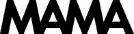 Left: the Atrium on the ground floor, looking towards the Dean Street exit.
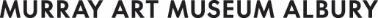 Please let us know if you have any questions before your visit, or feedback afterwards.
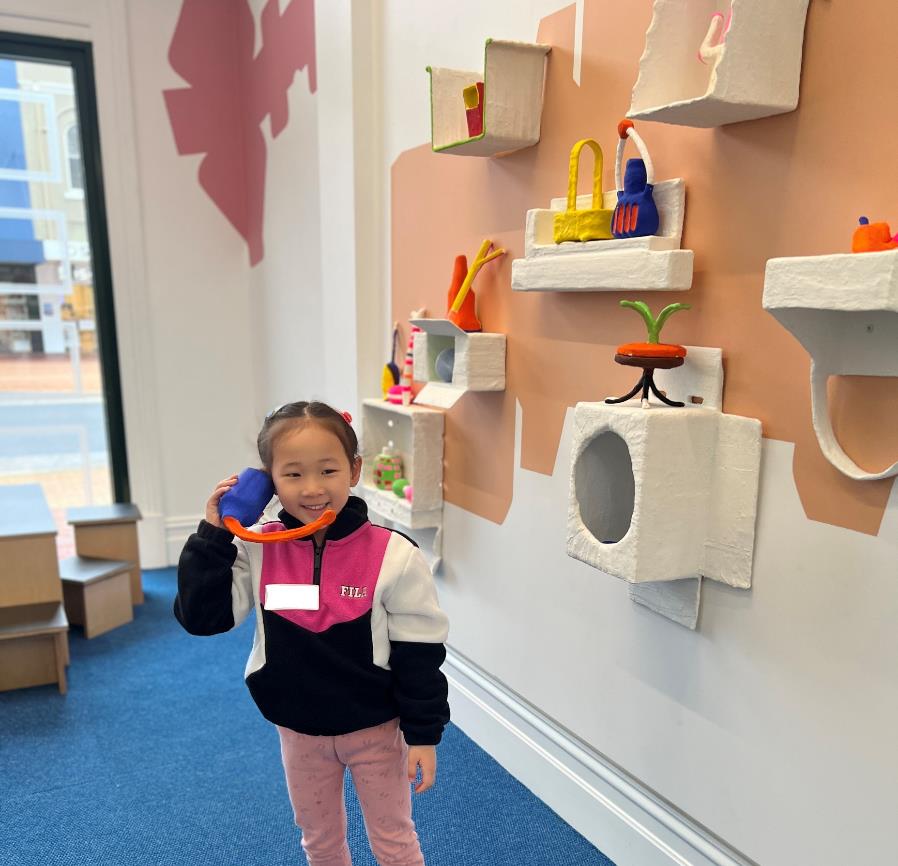 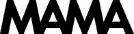 Left: a young visitor standing in the Kids Gallery pretending to speak on a telephone. Photo: Jeremy Weihrauch
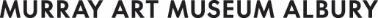 please add your own optional slide(s) here!
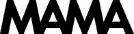 Left: (description)